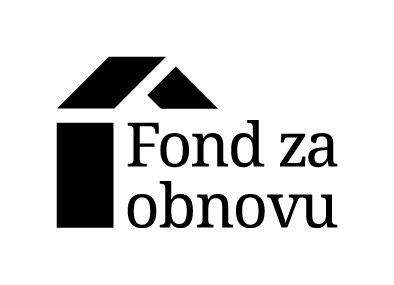 FOND ZA OBNOVU GRADA ZAGREBA, KRAPINSKO-ZAGORSKE ŽUPANIJE I ZAGREBAČKE ŽUPANIJE Mjesečno izvješće – siječanj 2022.Zagreb, 31. siječnja 2022. godinev. d. Ravnatelja, Snežana Penović
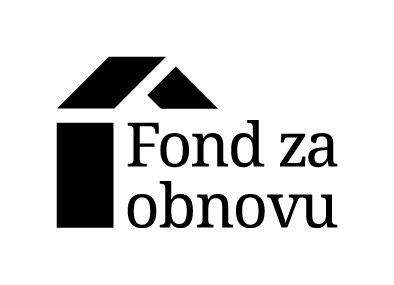 Informiranje javnosti i transparentnost
Redovito izvještavanje javnosti
Mjesečni izvještaji i ostale informacije o tijeku obnove

Informacije o obnovi
Pregled po lokaciji, aktima, datumima i fazama u obnovi

Troškovi Fonda za obnovu
Pregled troškova i isplata Fonda za obnovu

Javna nabava
Dokumentacija o postupcima nabave

Prijava nepravilnosti
Obrazac za prijave nepravilnosti
Informacije o provedbi obnove dostupne su na:
https://www.fzo.hr/pages/informacije-za-javnost-pracenje-provedbe-obnove 

*podaci iz izvješća odnose se na razdoblje od 1. siječnja 2021. do 31. siječnja 2022.
2
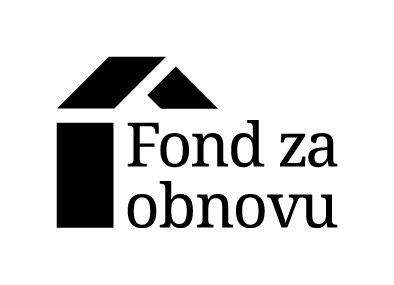 Primopredaja predmeta u Središnji državni ured za obnovu i stambeno zbrinjavanje
Zakon o izmjenama i dopunama Zakona o obnovi zgrada oštećenih potresom na području Grada Zagreba, Krapinsko-zagorske županije, Zagrebačke županije, Sisačko-moslavačke županije i Karlovačke županije (NN 117/2021 ), u članku 40. i 40.a, propisao je podjelu odgovornosti za izvršenje obnove na slijedeći način:
Fond za obnovu Grada Zagreba, Krapinsko-zagorske županije, Zagrebačke županije, Sisačko-moslavačke županije i Karlovačke županije

GRAD ZAGREB
KRAPINSKO-ZAGORSKA ŽUPANIJA
Središnji državni ured 
za obnovu i stambeno zbrinjavanje 


SISAČKO-MOSLAVAČKA ŽUPANIJA
ZAGREBAČKA ŽUPANIJA
KARLOVAČKA ŽUPANIJA
Primopredaja 64 otvorena akta koji se odnose na područje Zagrebačke županije, Sisačko-moslavačke županije i Karlovačke županije izvršena je na dan 24.12.2021. godine.
3
Ministarstvo prostornoga uređenja, graditeljstva i državne imovine
Struktura zaprimljenih zahtjeva po nadležnim tijelima za provođenje
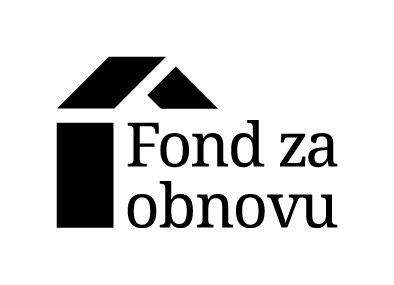 GRAD ZAGREB
KRAPINSKO-ZAGORSKA ŽUPANIJA
SISAČKO-MOSLAVAČKA ŽUPANIJA
ZAGREBAČKA ŽUPANIJA
KARLOVAČKA ŽUPANIJA
Rješenja za oslobođenje osiguranja odnosno uplate sredstava za konstrukcijsku obnovu zgrada i gradnju zamjenske obiteljske kuće (Obrazac 1) dostavljaju se direktno podnositeljima zahtjeva
4
Ministarstvo prostornoga uređenja, graditeljstva i državne imovine Obrada zahtjeva za Grad Zagreb i Krapinsko-zagorsku županiju
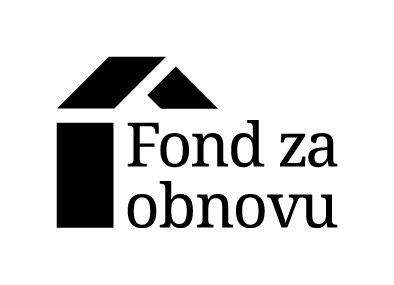 5
Izvor: Izvješće MPGI 28. siječnja 2022. godine
Mjesečna dinamika donošenja akata za sve županije u 2021. godini
u Ministarstvu prostornog uređenja, graditeljstva i državne imovine
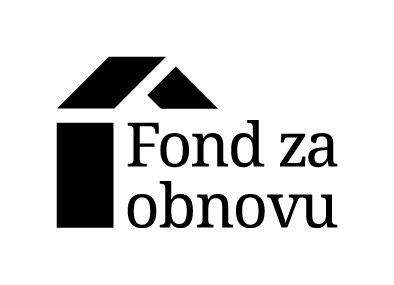 30. listopada 2021.
Zakon o izmjenama i dopunama Zakona o obnovi
6
15.886
Mjesečna dinamika zaprimanja akata u 2021. godini
u Fond za obnovu
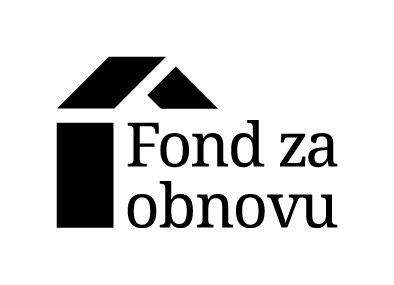 30. listopada 2021.
Zakon o izmjenama i dopunama Zakona o obnovi
7
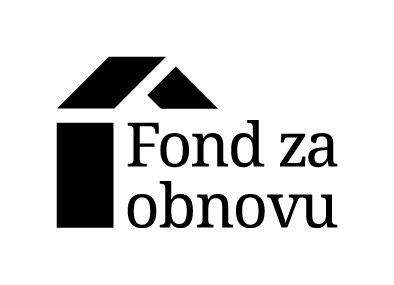 Fond za obnovu - Izvršenje akata
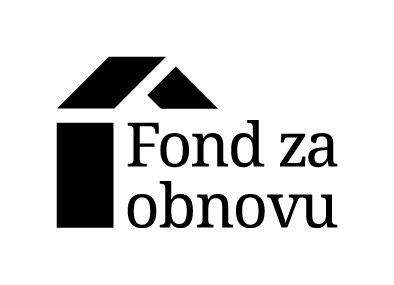 Fond za obnovu - Izvršenje Odluka i rješenja
9
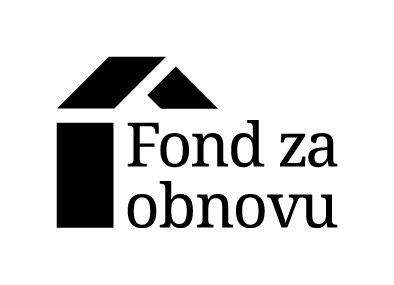 Fond za obnovu - Izvršenje privremenih odluka i zaključaka
10
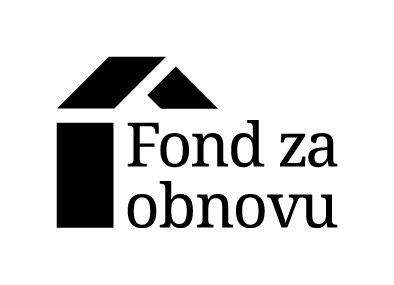 Pregled broja i statusa potrebnih aktivnosti za izvršenje zaprimljenih 1.570 akata
11
Organizirana obnova nekonstrukcijskih elemenata višestambenih zgrada, stambeno-poslovnih zgrada, poslovnih zgrada i obiteljskih kuća
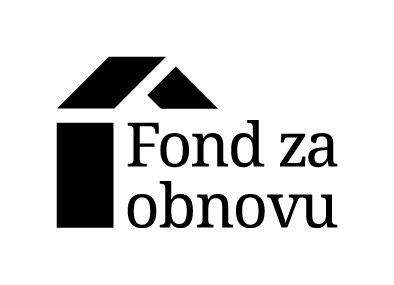 12
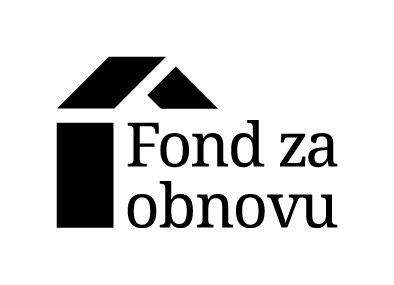 Obnova nekonstrukcijskih elemenata – pregled zahtjeva
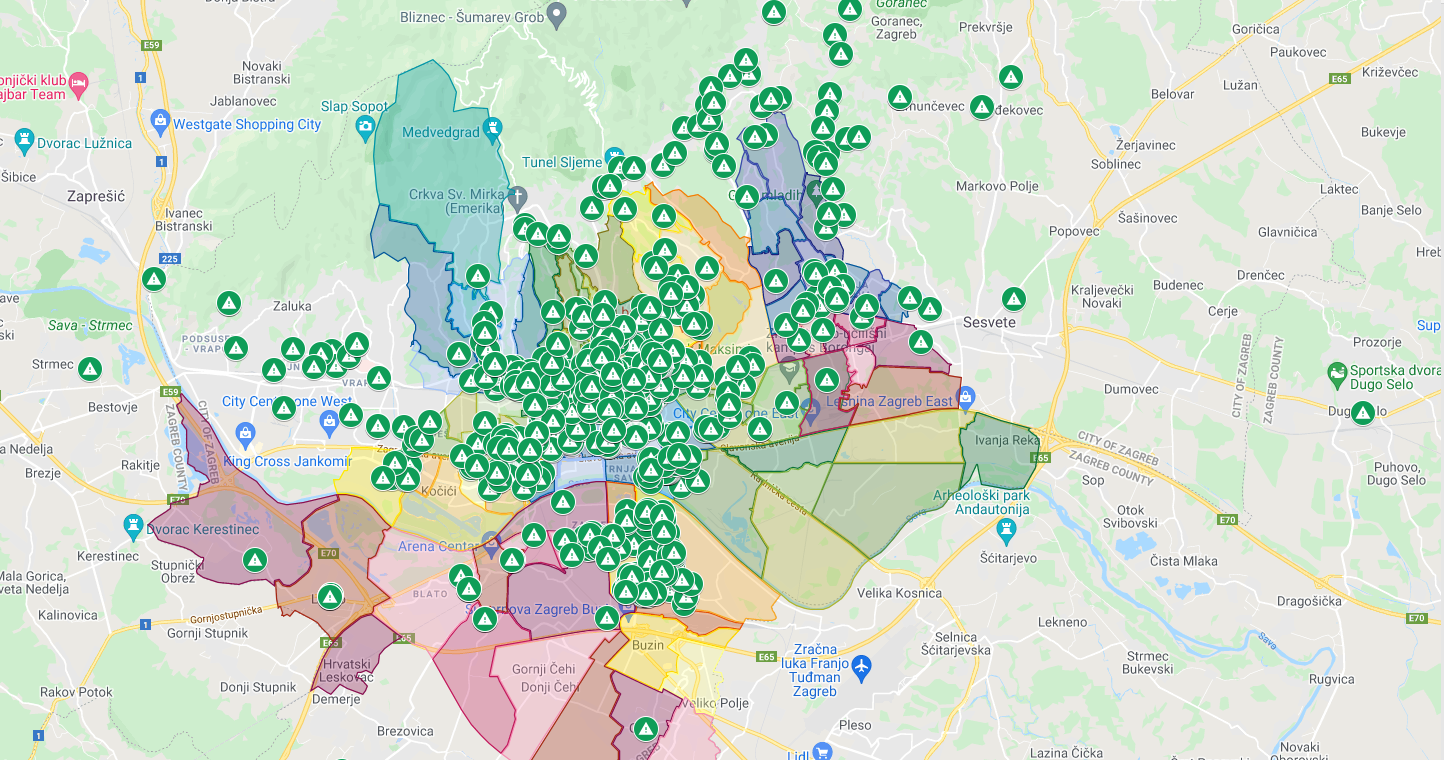 13
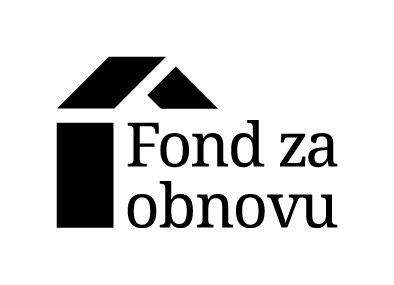 Obnova nekonstrukcijskih elemenata - zahtjevi
U OBRADI
491
SVEUKUPNO ZAHTJEVA
1.588
SKLOPLJENI UGOVORI
404
UGOVOR POTPISAN OD STRANE FONDA
189
POTREBNA DOPUNA OD STRANE PODNOSITELJA
343
NEMAJU PRAVO NA OBNOVU
161
Pregled iskaza interesa i zahtjeva dostupan je na: https://www.fzo.hr/pages/informacije-za-javnost-dokumenti-za-javnost
14
Isplate novčanih pomoći za privremenu zaštitu
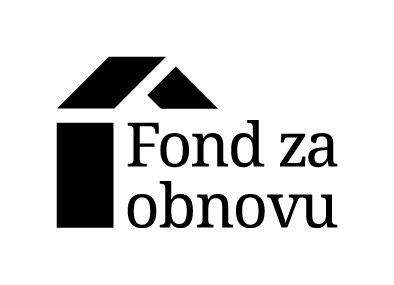 UKUPNO ISPLATA
1.024
UKUPNO  ISPLAĆENO FZO
     53.059.718,39 kn
15
Transparentnost - Troškovi Fonda za obnovu
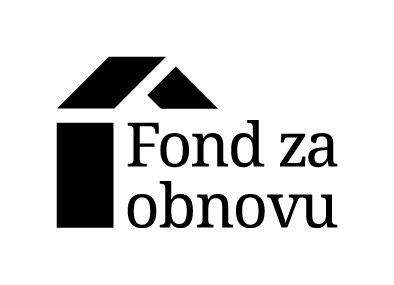 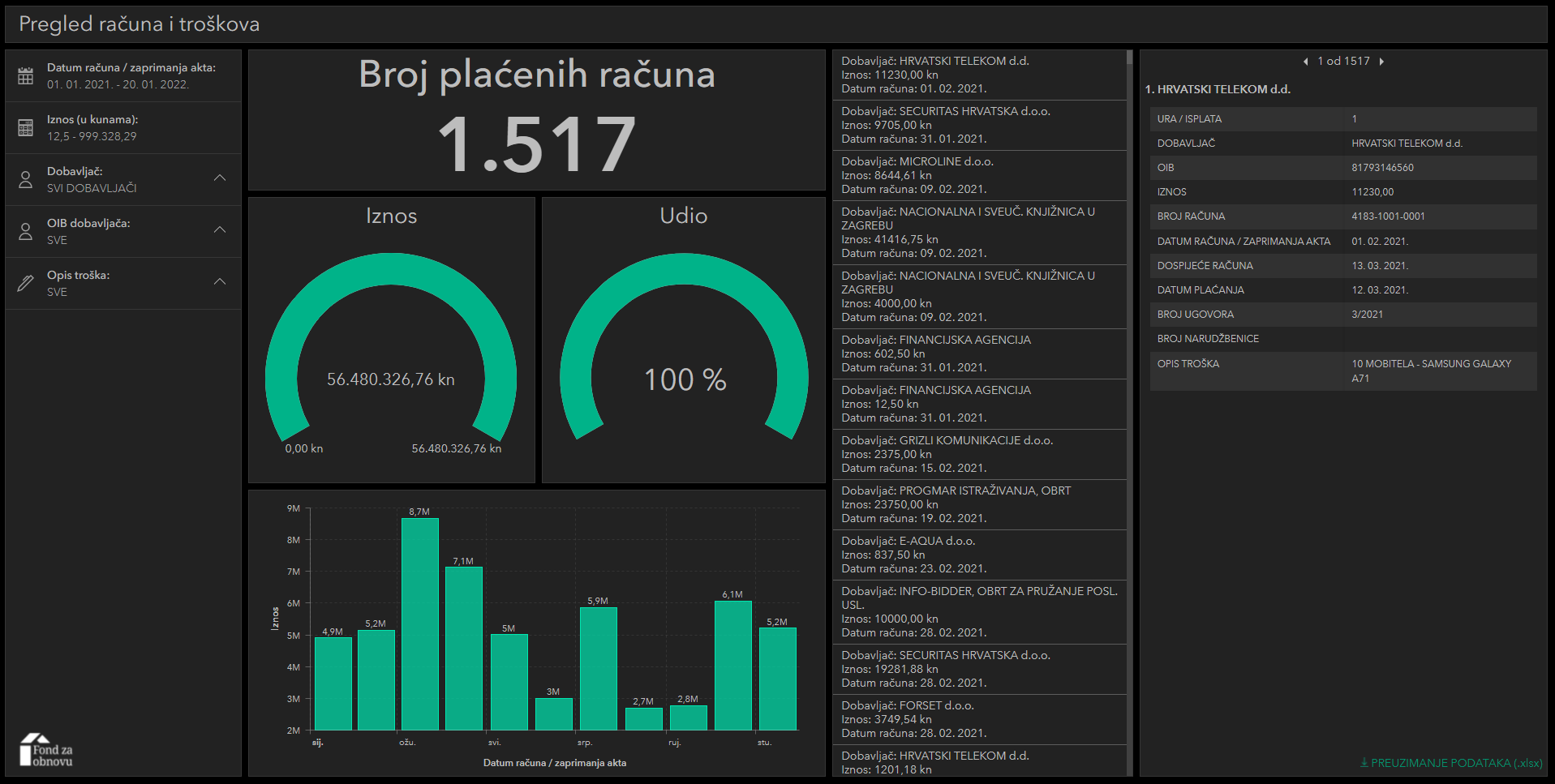 16
Jednostavna nabava
Dinamički sustavi (DNS)
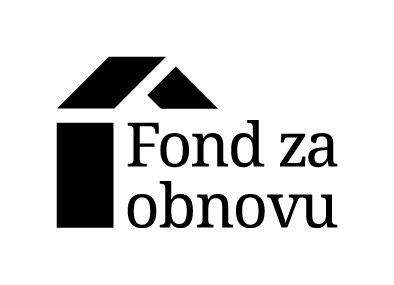 17
Javna nabavaJednostavna nabava i Dinamički sustavi (DNS)
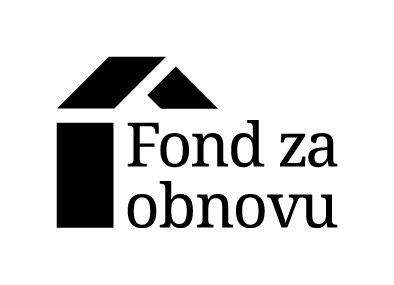 18
Dražbe
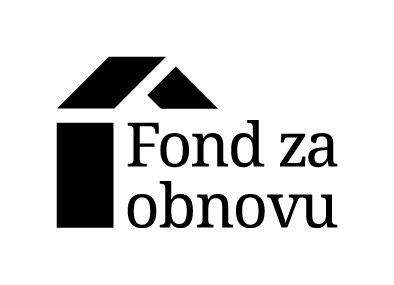 Po vrstama predmeta nabave
Ostvarena ušteda
19
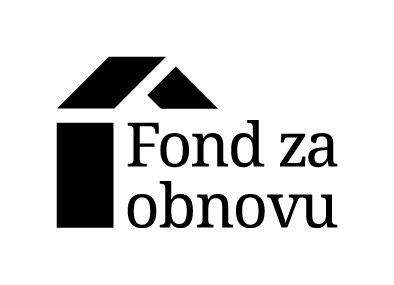 Ugovori
Struktura ugovora
20
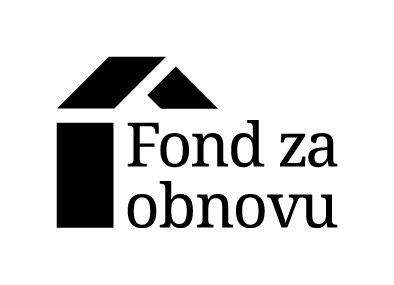 ISO 37001 Sustav upravljanja za suzbijanje podmićivanja
21
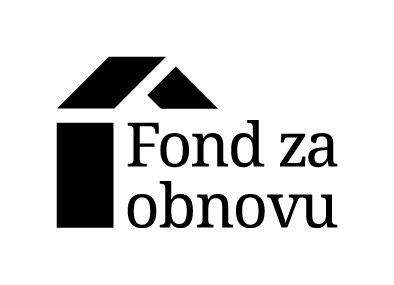 22